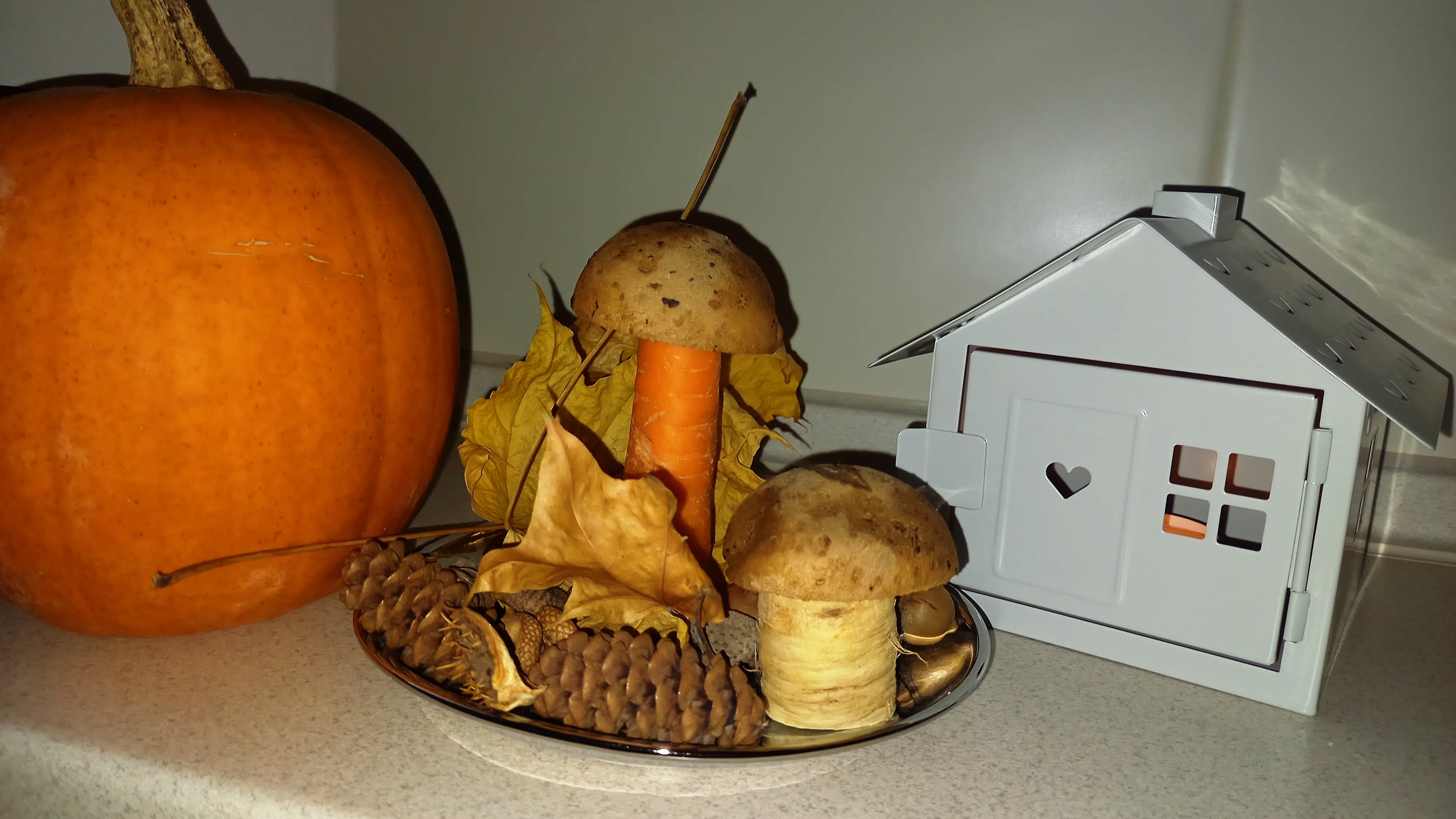 Ziemniaczano – pietruszkowe grzybki
Opracowała: Kamila P.-O.
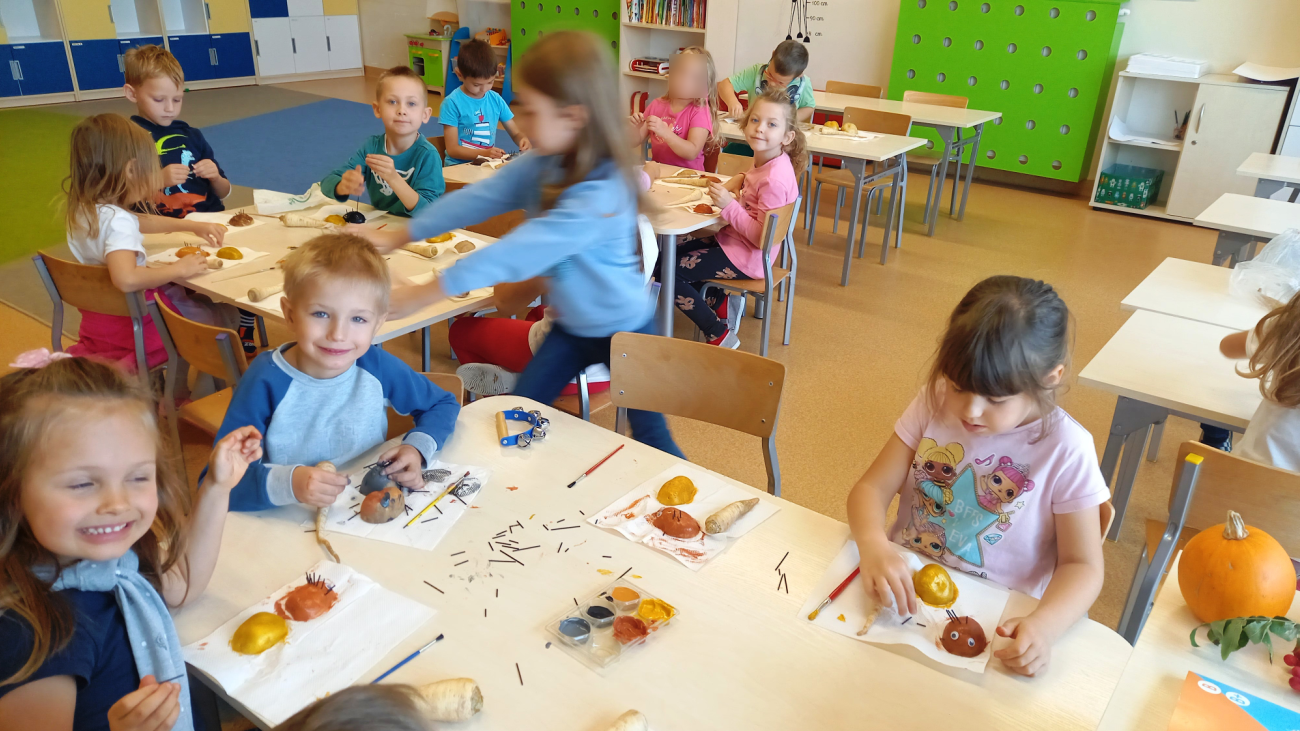 Dzieci malują połówkę ziemniaka, aby zrobić kapelusze Grzybkom i jeża z ziemniaka
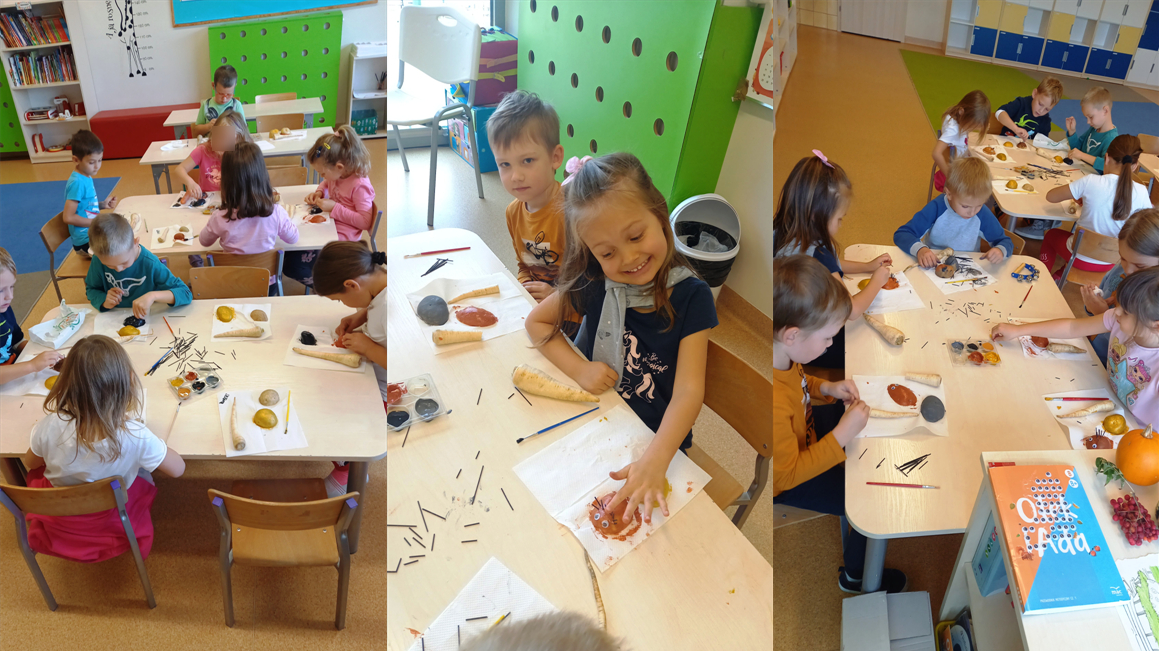 Dzieci chętnie pracują nad swoją pracą plastyczną
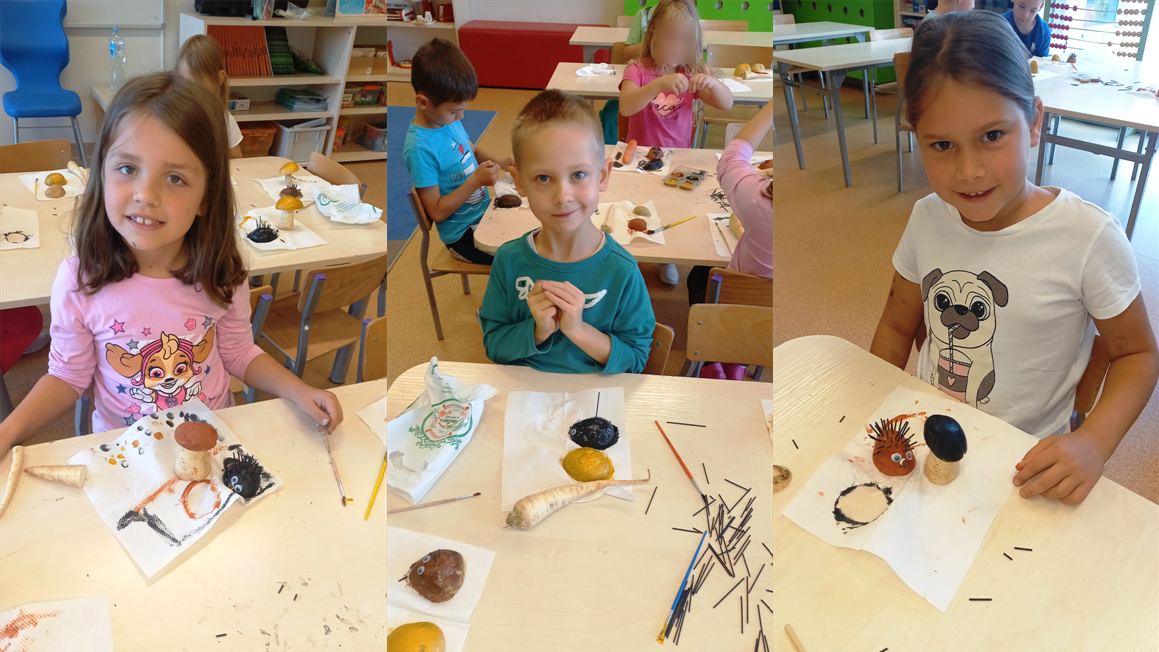 Chętnie pokazujemy nasze pachnące, małe dzieła
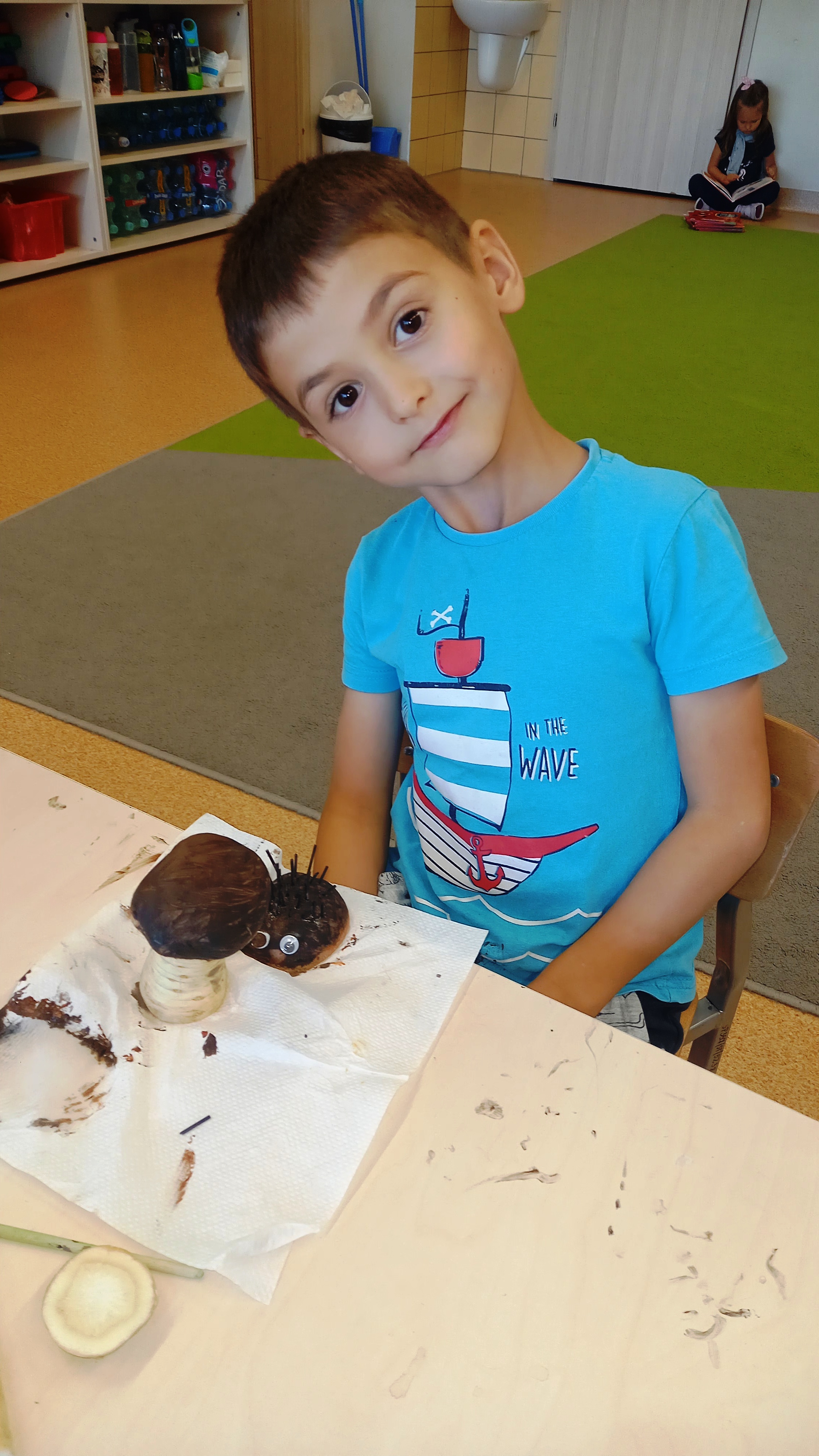 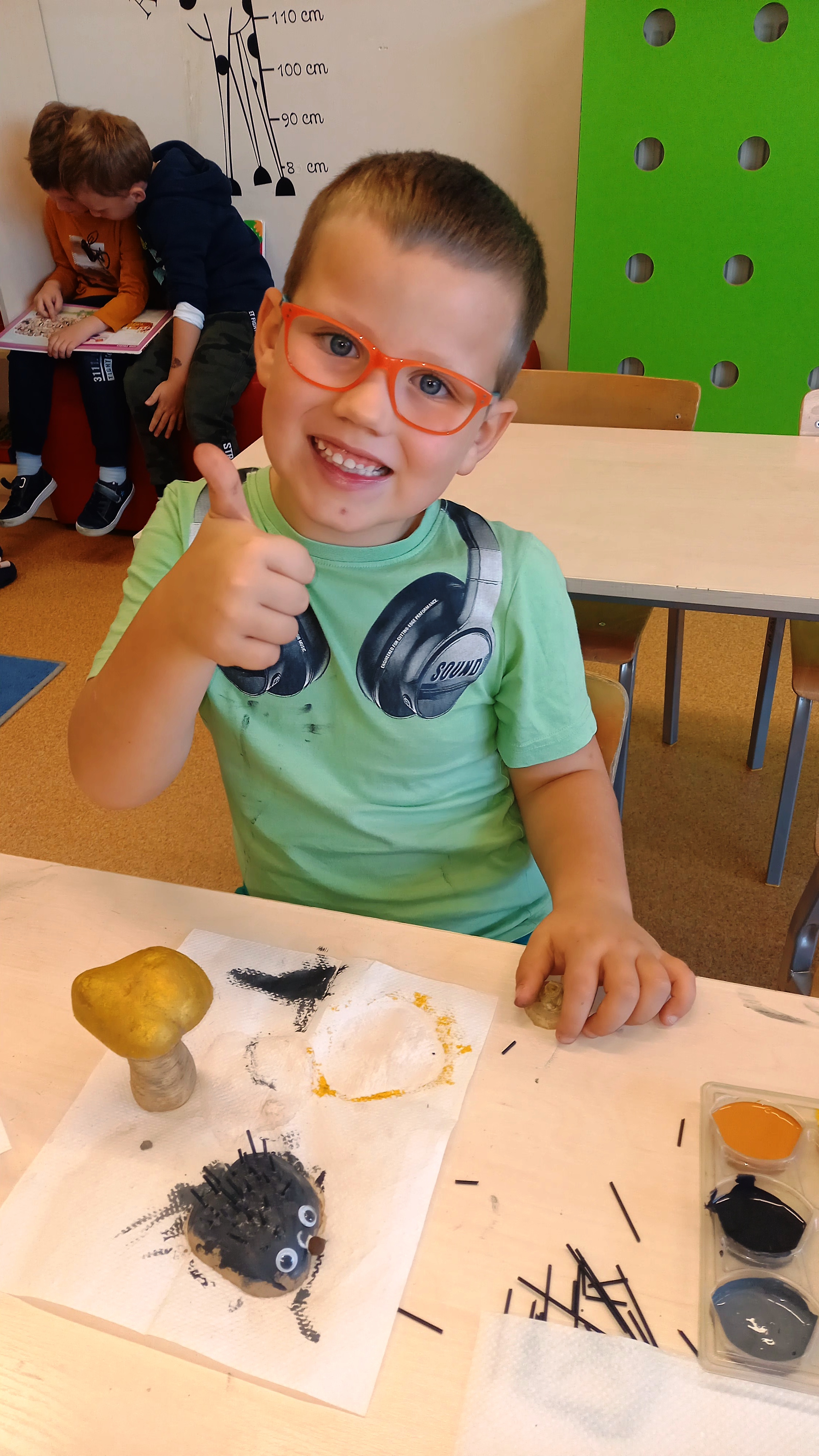